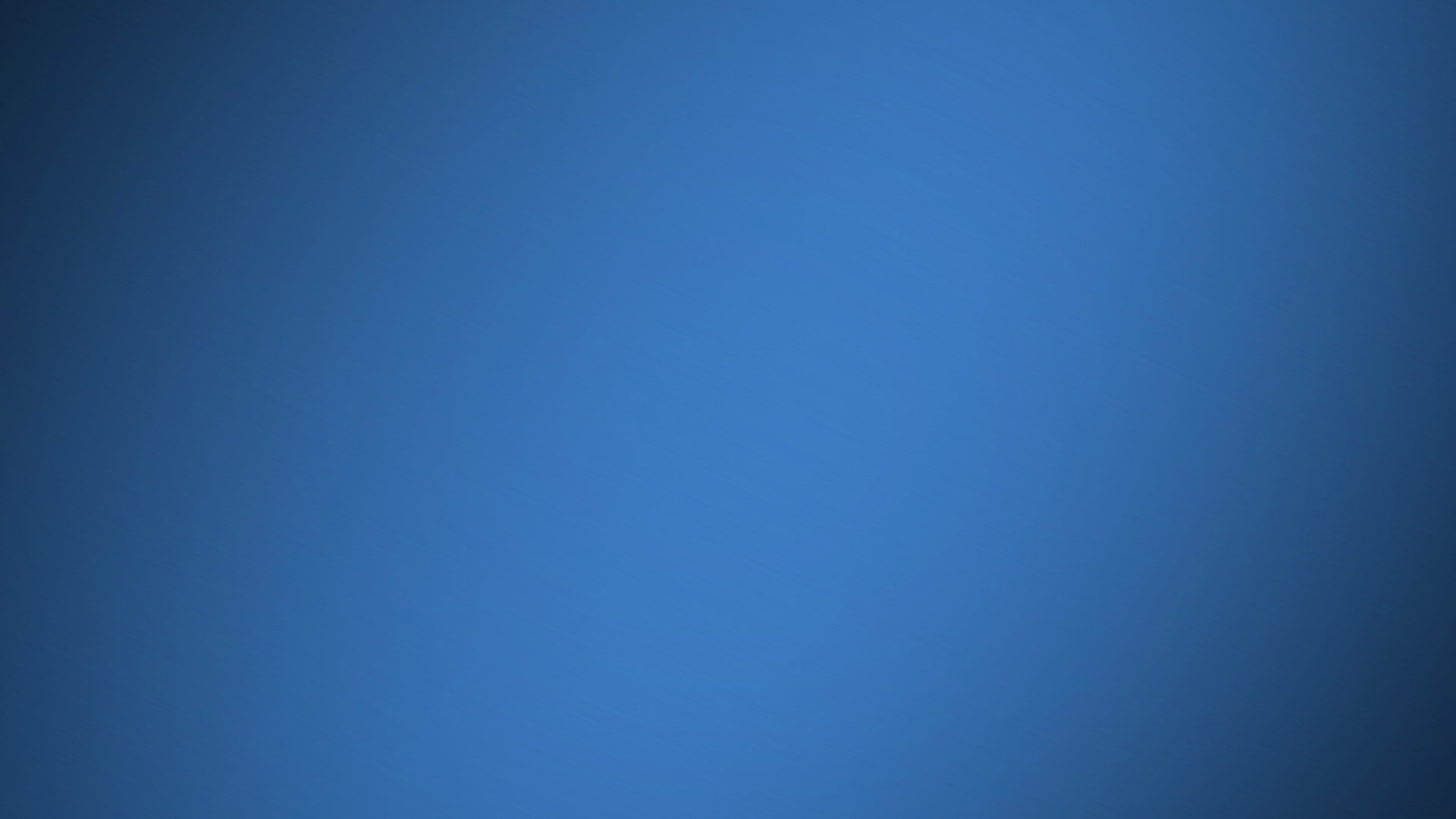 [Speaker Notes: SLIDE #0 - Blank Background]
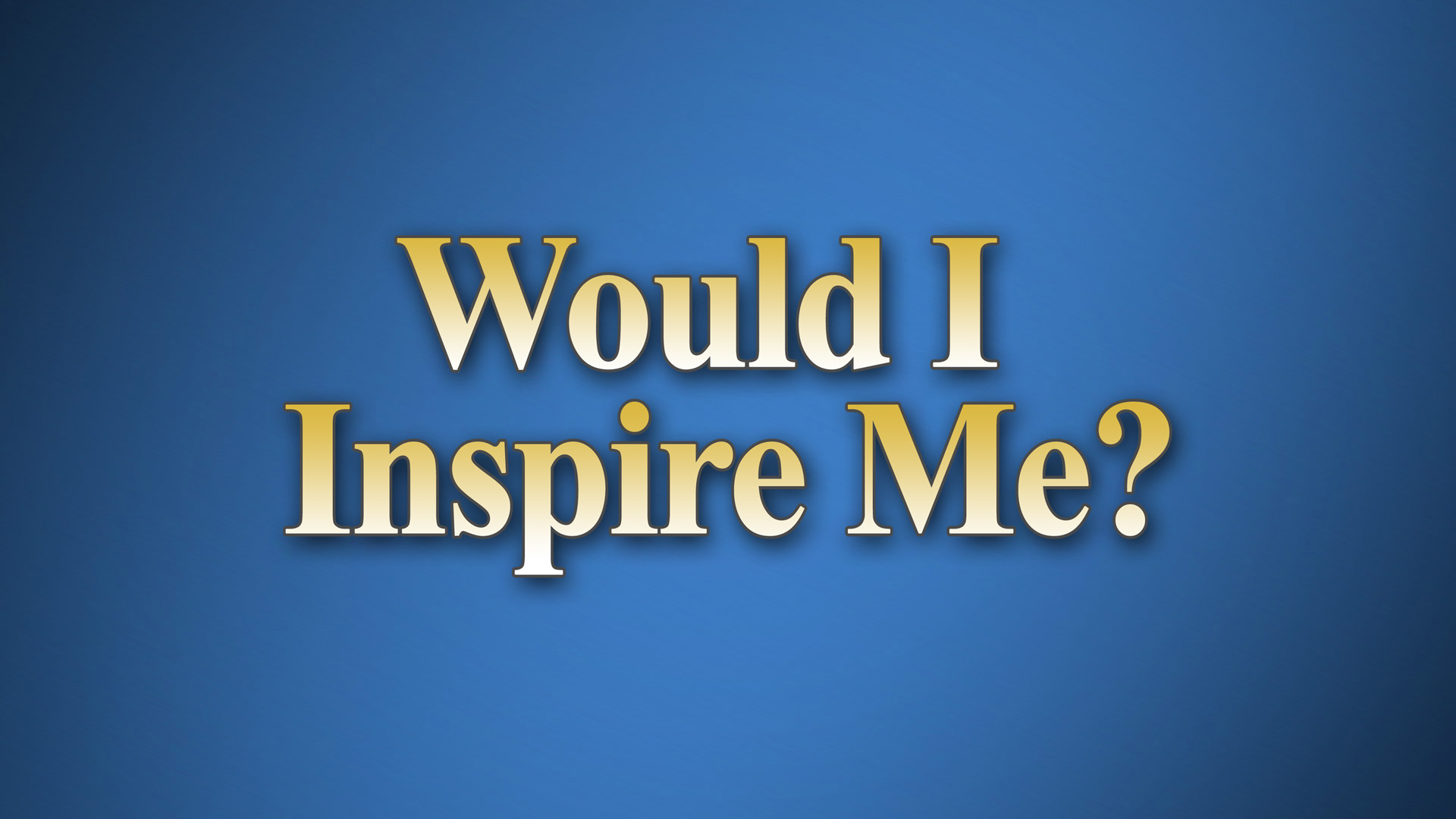 [Speaker Notes: SLIDE #1 - Title:  “Would I Inspire Me?”]
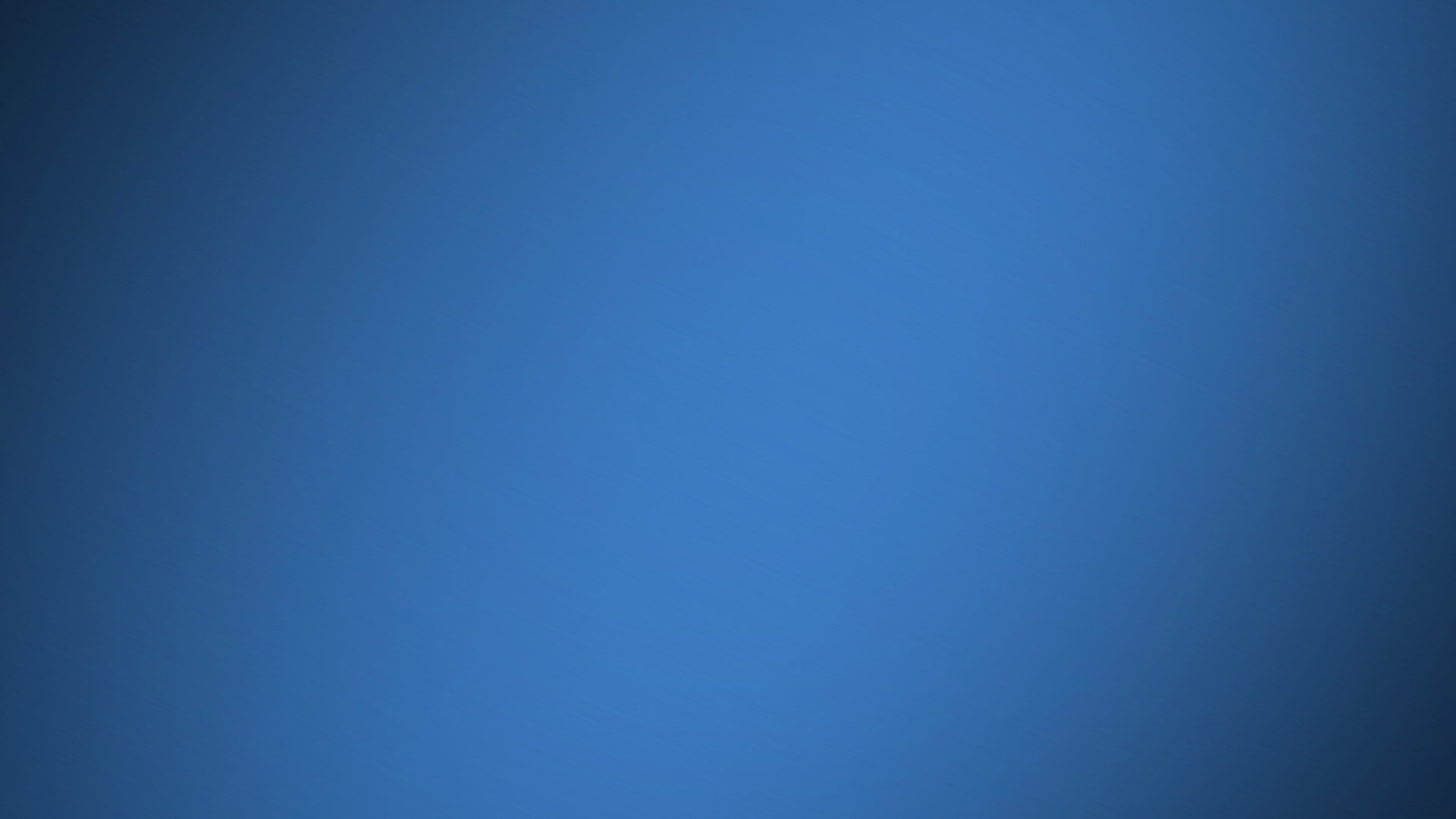 Leaders can and do inspire people to perform at a high level on a regular basis.
		         - Robin Fielder, 
	  	            Inspirational Leadership Management Course
[Speaker Notes: SLIDE #2A – “Leaders can and do inspire people to perform at a high level on a regular basis.”  - Robin Fielder, Inspirational Leadership Management Course]
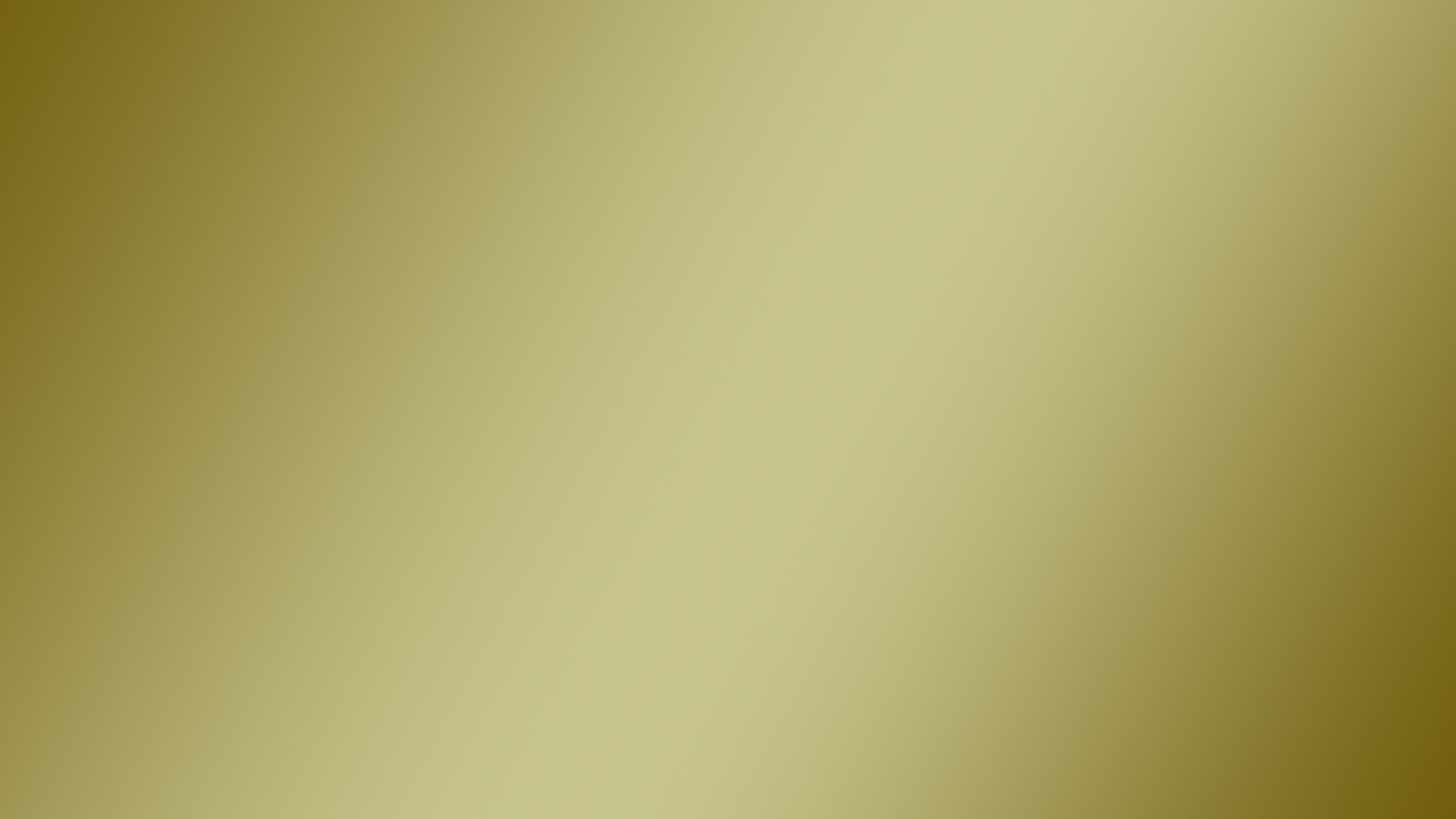 Leaders who develop purposeful relationships are more likely to inspire greater productivity, innovation, and overall employee performance.				                                                             
	
		- “Grace at Work” TD
[Speaker Notes: SLIDE #2B – “Leaders who develop purposeful relationships are more likely to inspire greater productivity, innovation, and overall employee performance.”  - “Grace at Work” TD March, 2006]
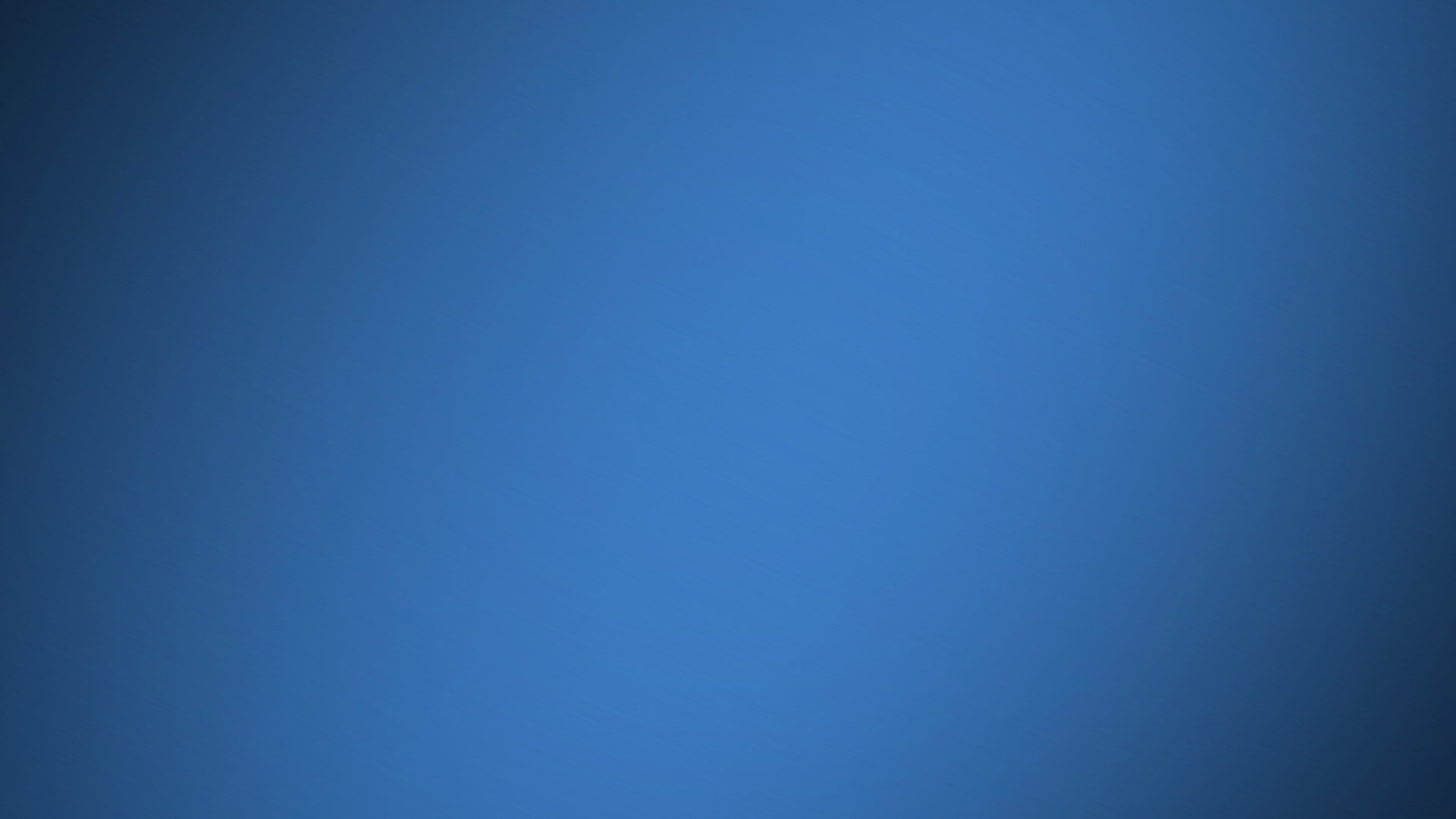 When workers know their work makes a difference, productivity rises and so 
does job satisfaction.				                                                                
	
				- Psychology Today, 	  			  “Making A Difference at Work”
[Speaker Notes: SLIDE #3A – “When workers know their work makes a difference, productivity rises and so does job satisfaction.”  - Psychology Today, “Making A Difference at Work”]
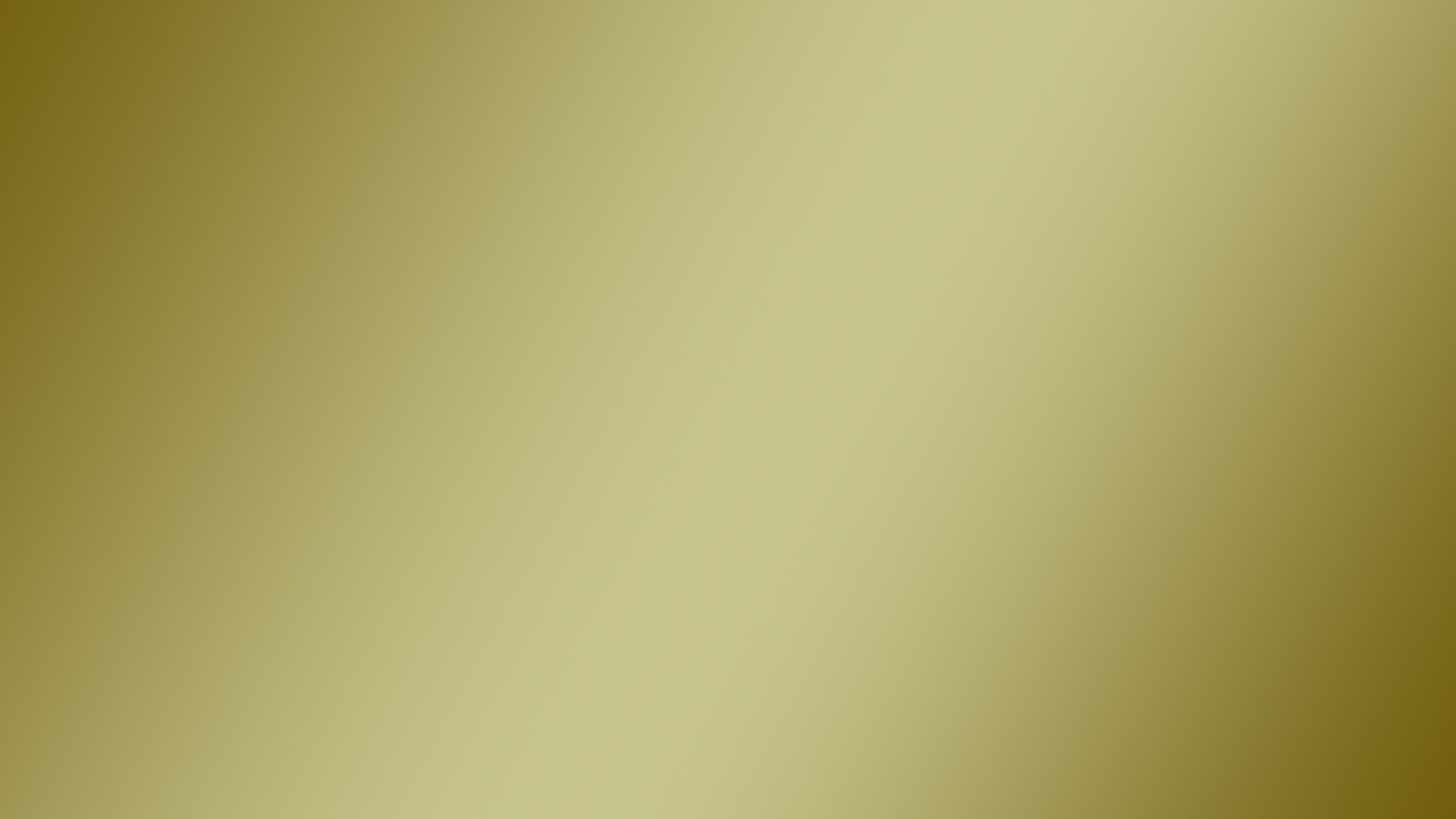 The generation entering the workplace today expects to have meaning in their jobs… What they really want is to 
know that what they do matters. 
				                                                                
				- Business Week, 	 		 	  “The Art of Motivation”
[Speaker Notes: SLIDE #3B – “The generation entering the workplace today expects to have meaning in their jobs… What they really want is to know that what they do matters.”  - Business Week, “The Art of Motivation” May 1, 2006]
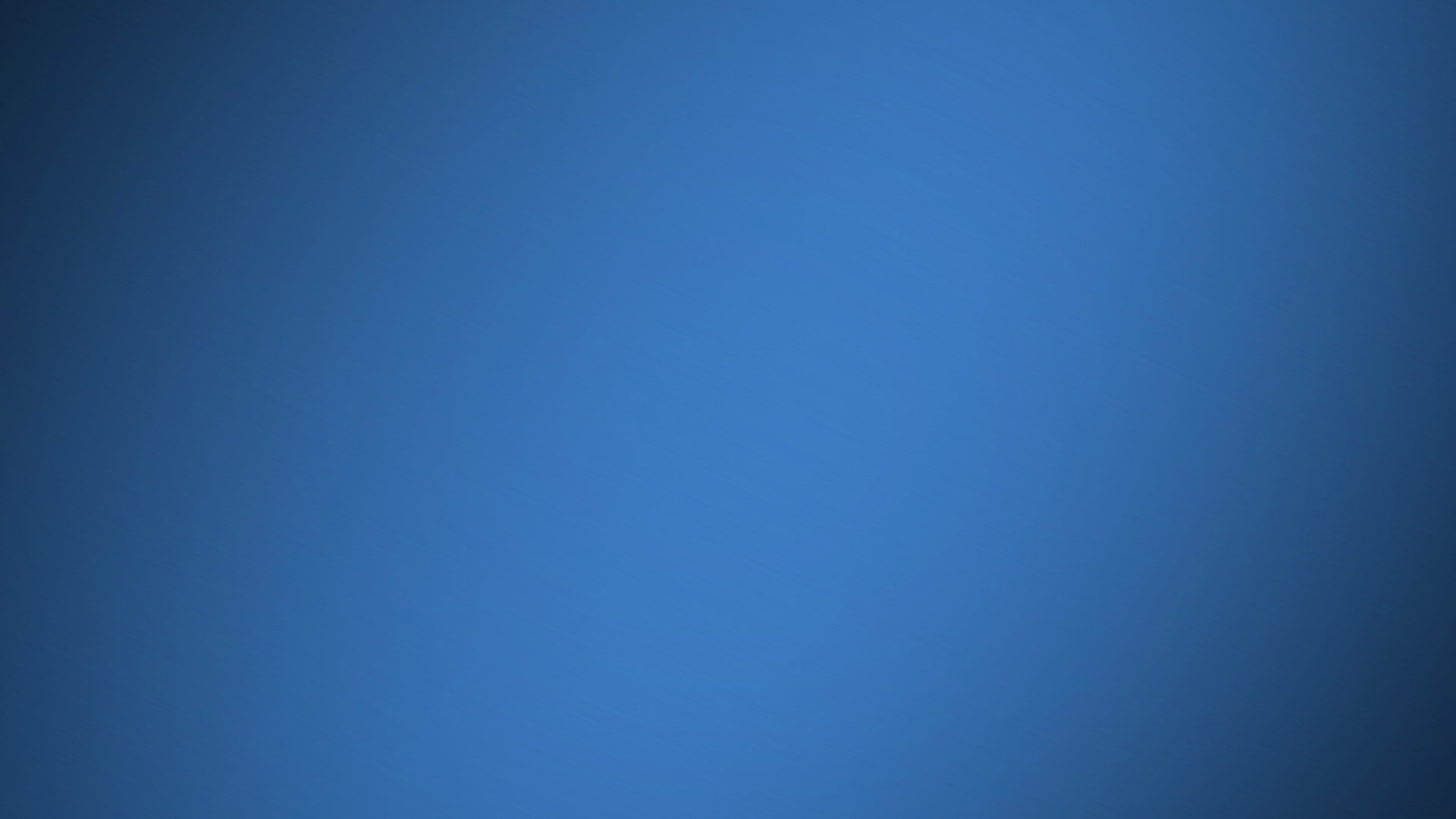 …I would say that I managed people.  I made sure they did the job they were hired to do.  Elliot inspired people.  And 
inspired people are more motivated and more productive.
				                                                                
				- “Would I Inspire Me?” video
[Speaker Notes: SLIDE #4 – “…I would say that I managed people.  I made sure they did the job they were hired to do.  Elliot inspired people.  And inspired people are more motivated and more productive.”  - “Would I Inspire Me?” video]
HOW TO INSPIRE  YOUR WORK GROUP
[Speaker Notes: SLIDE #5A – HOW TO INSPIRE  YOUR WORK GROUP]
HOW TO INSPIRE  YOUR WORK GROUP
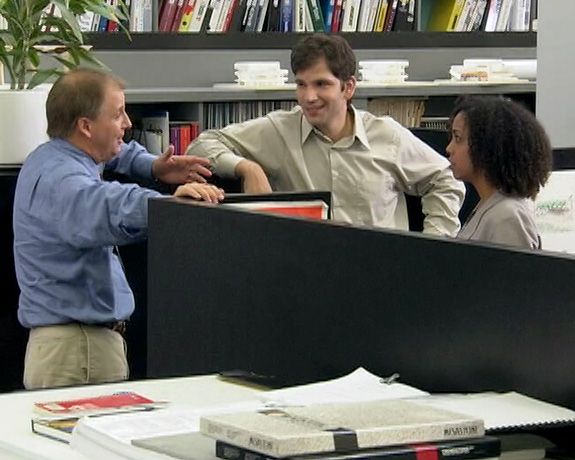 - Communicate why the  
   work is important
[Speaker Notes: SLIDE #5B - Communicate why the work is important]
HOW TO INSPIRE  YOUR WORK GROUP
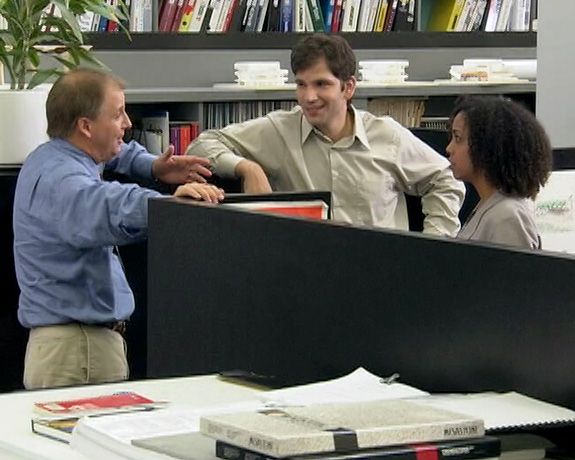 - Communicate why the  
   work is important     > Use real world examples
[Speaker Notes: SLIDE #5C - Communicate why the work is important  > Use real world examples]
HOW TO INSPIRE  YOUR WORK GROUP
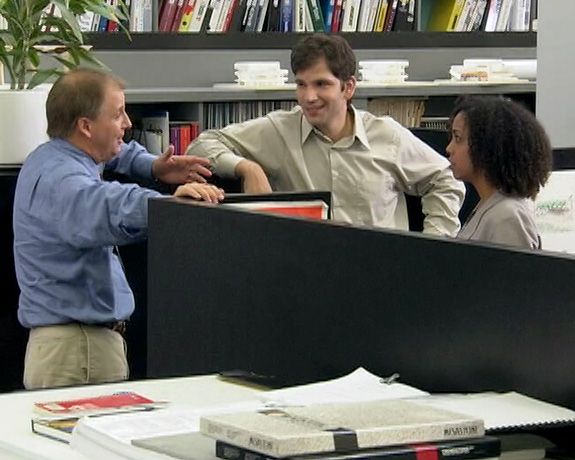 - Communicate why the  
   work is important     > Use real world examples     > Express genuine enthusiasm
[Speaker Notes: SLIDE #5D - Communicate why the work is important  > Express genuine enthusiasm]
HOW TO INSPIRE  YOUR WORK GROUP
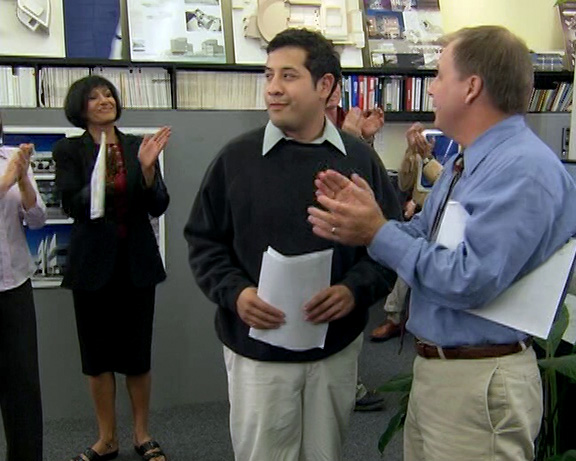 - Acknowledge the   
  contribution of 
  every employee
[Speaker Notes: SLIDE #5E - Acknowledge the contribution of every employee]
HOW TO INSPIRE  YOUR WORK GROUP
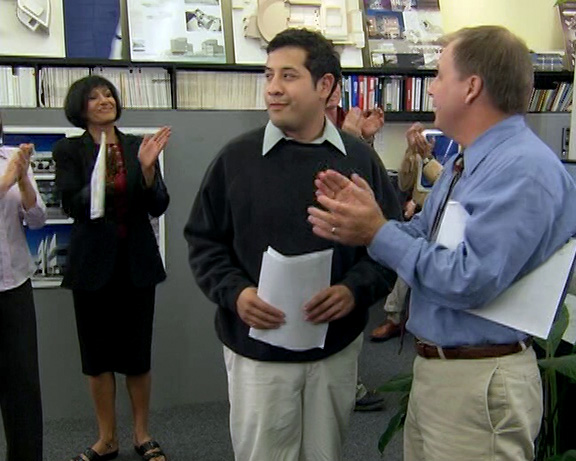 - Acknowledge the   
  contribution of 
  every employee
     
     > Look for reasons to   
        praise people
[Speaker Notes: SLIDE #5F - Acknowledge the contribution of every employee > Look for reasons to praise people]
HOW TO INSPIRE  YOUR WORK GROUP
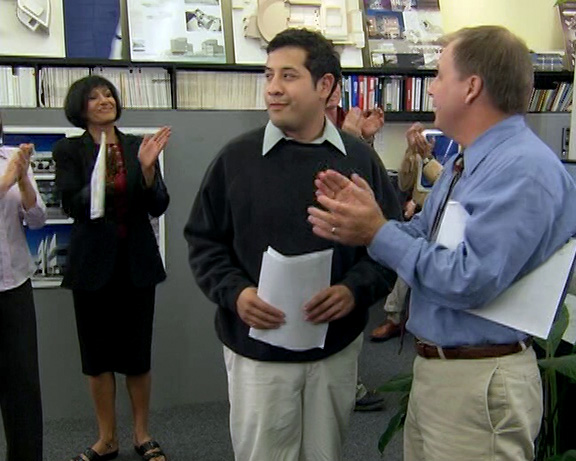 - Acknowledge the   
  contribution of 
  every employee
     
     > Look for reasons to   
        praise people
          > Convey accomplishments         to both co-workers & 
        superiors
[Speaker Notes: SLIDE #5G - Acknowledge the contribution of every employee > Convey accomplishments to both co-workers & superiors]
HOW TO INSPIRE  YOUR WORK GROUP
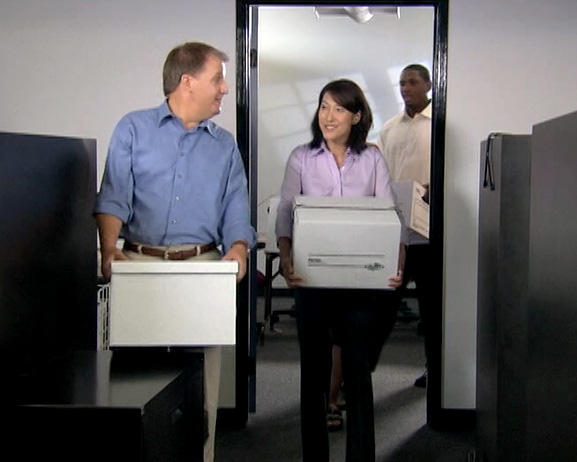 - Support your team
[Speaker Notes: SLIDE #5H - Support your team]
HOW TO INSPIRE  YOUR WORK GROUP
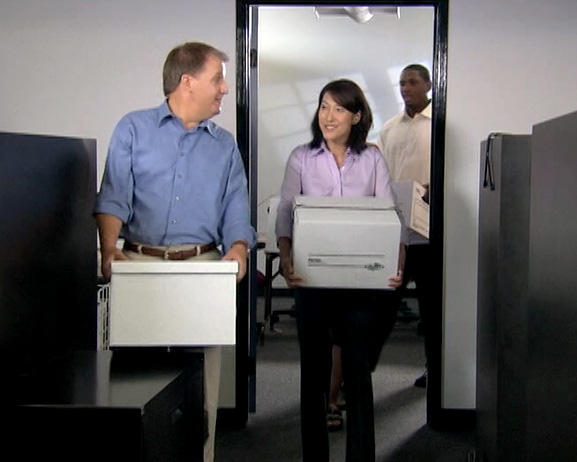 - Support your team
     
     > Pitch in as a team member
[Speaker Notes: SLIDE #5I - Support your team > Pitch in as a team member]
HOW TO INSPIRE  YOUR WORK GROUP
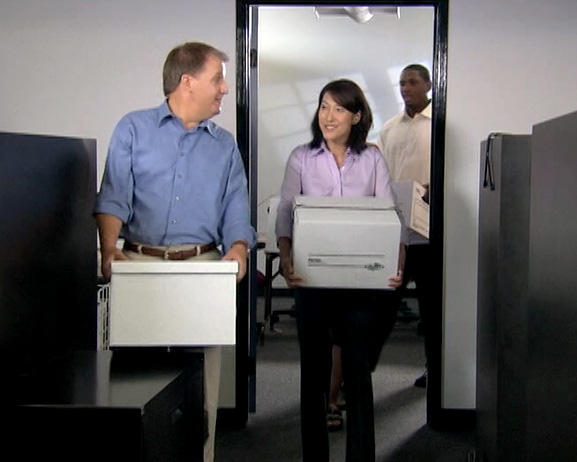 - Support your team
     
     > Pitch in as a team member
          > Remove obstacles to   
        success
[Speaker Notes: SLIDE #5J - Support your team > Remove obstacles to success]
HOW TO INSPIRE  YOUR WORK GROUP
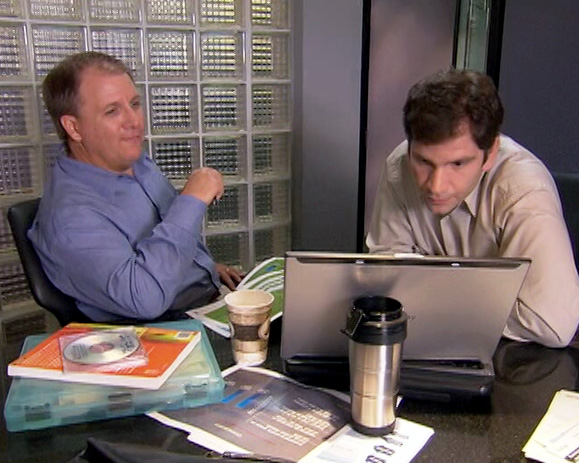 - Create opportunities   for growth
[Speaker Notes: SLIDE #5K - Create opportunities for growth]
HOW TO INSPIRE  YOUR WORK GROUP
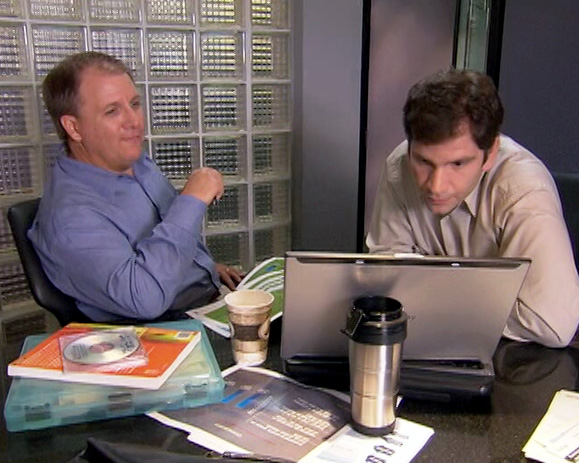 - Create opportunities   for growth
     
     > Go beyond job descriptions
[Speaker Notes: SLIDE #5L - Create opportunities for growth > Go beyond job descriptions]
HOW TO INSPIRE  YOUR WORK GROUP
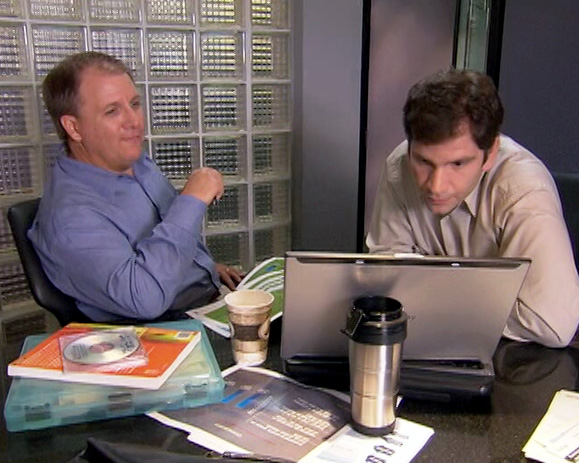 - Create opportunities   for growth
     
     > Go beyond job descriptions
     > Be aware of people’s goals
[Speaker Notes: SLIDE #5M - Create opportunities for growth > Be aware of people’s goals]
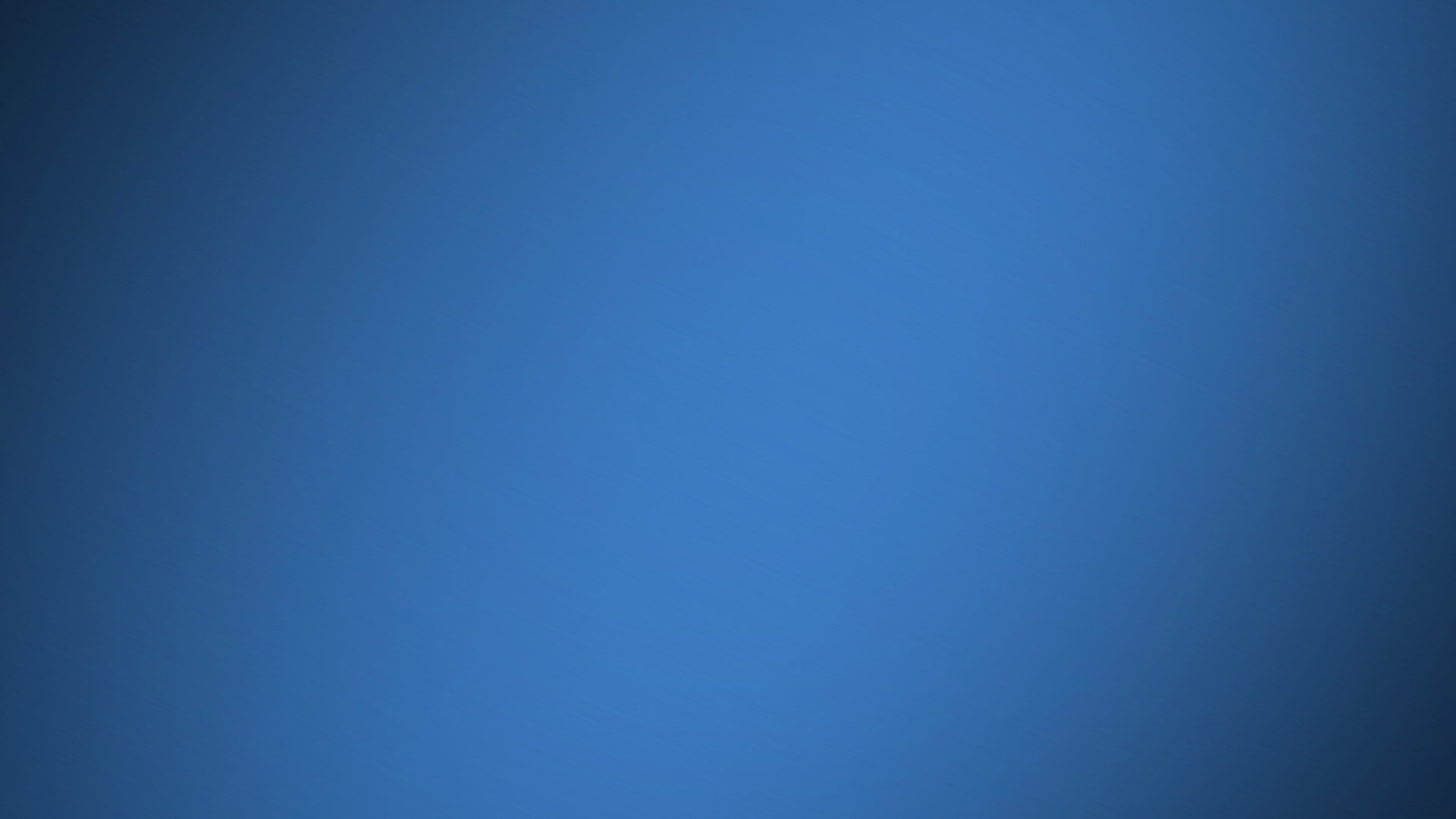 Before I can hope to inspire anybody else, first I’ve got to inspire me.	                                                                
	
			          - “Would I Inspire Me?” video
[Speaker Notes: SLIDE #6 – “Before I can hope to inspire anybody else, first I’ve got to inspire me.”  - “Would I Inspire Me?” video]
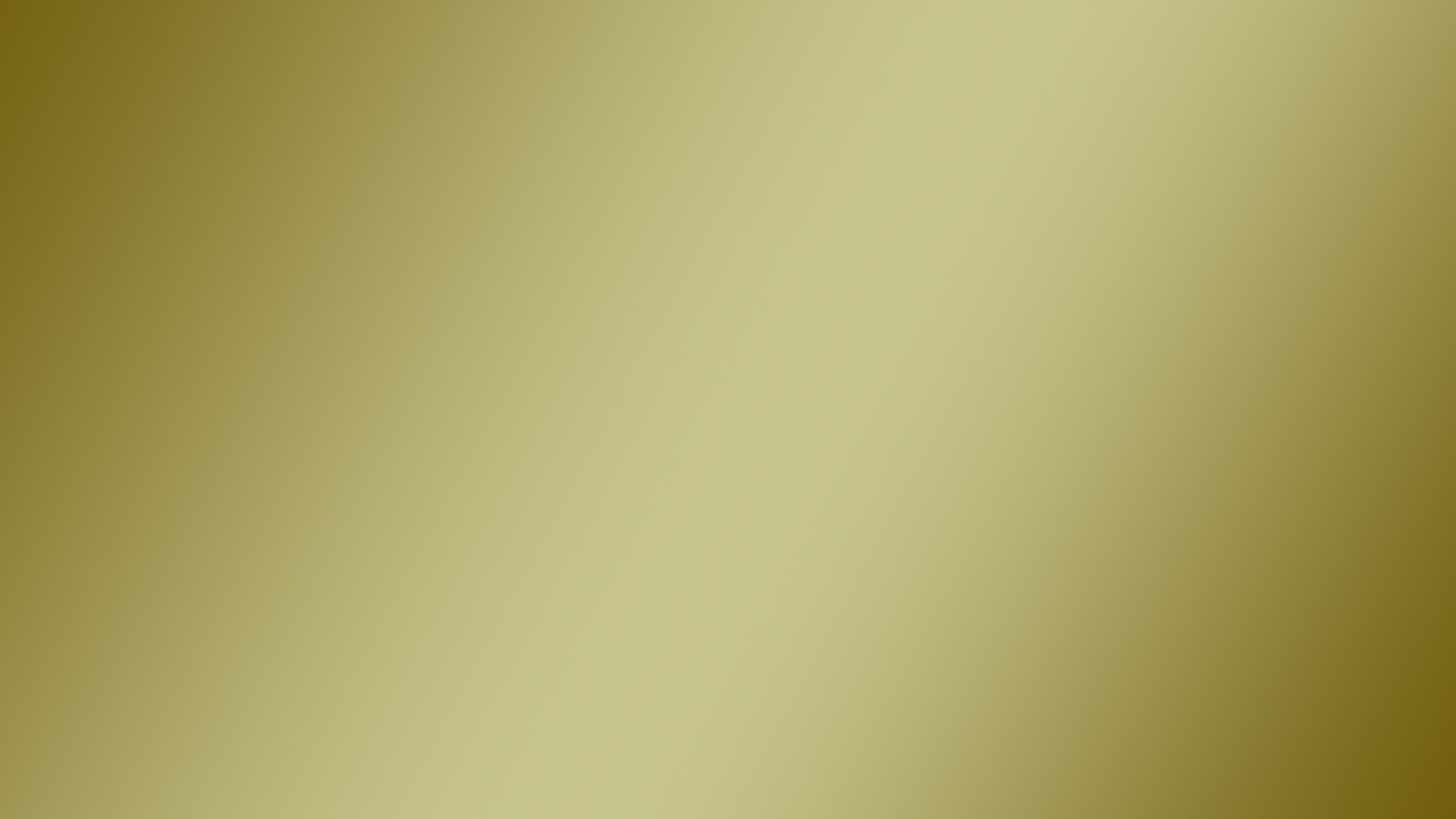 Creating self-respect and a sense of excitement is what it is all about.	
		   - Robin Fielder, 
	                           Inspirational Leadership Management Course
[Speaker Notes: SLIDE #7A – “Creating self-respect and a sense of excitement is what it is all about.”  - Robin Fielder, Inspirational Leadership Management Course]
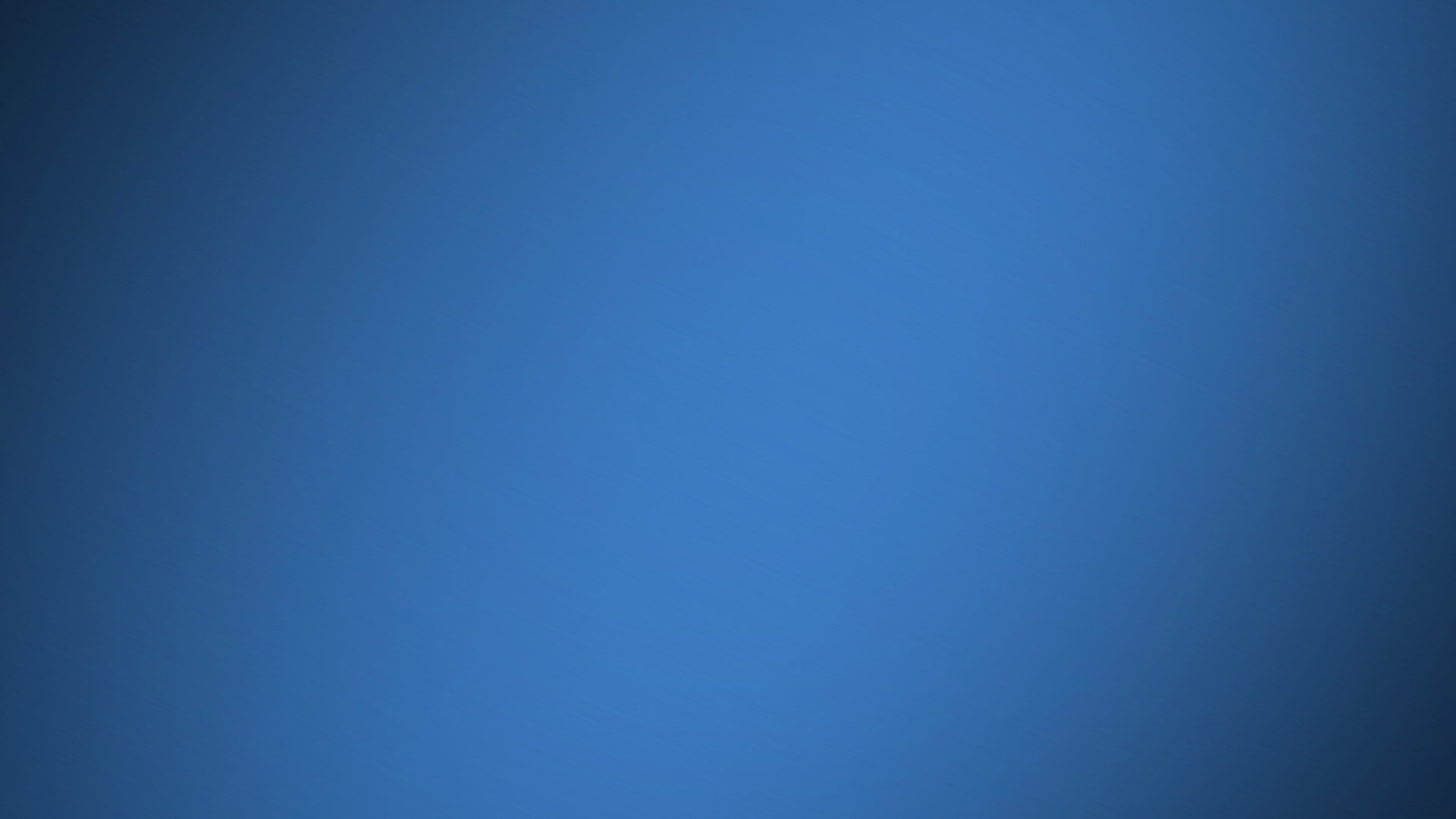 The way to get things done is by injecting enthusiasm and energy.			                                                                
	
		- Changing Minds.org / Transformational Leadership
[Speaker Notes: SLIDE #7B – “The way to get things done is by injecting enthusiasm and energy.”  - Changing Minds.org / Transformational Leadership]
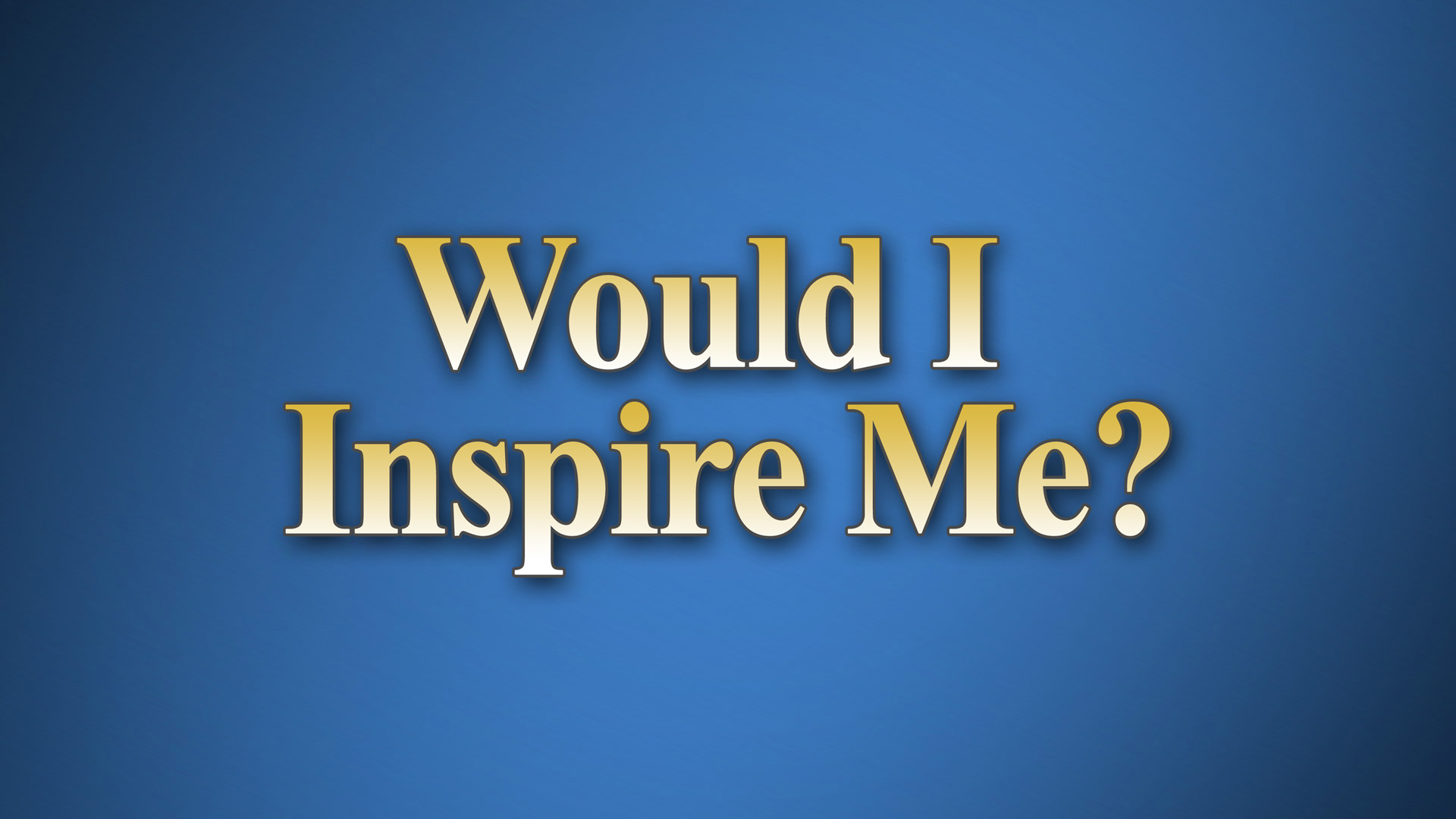 [Speaker Notes: SLIDE #8 - Title:  “Would I Inspire Me?]
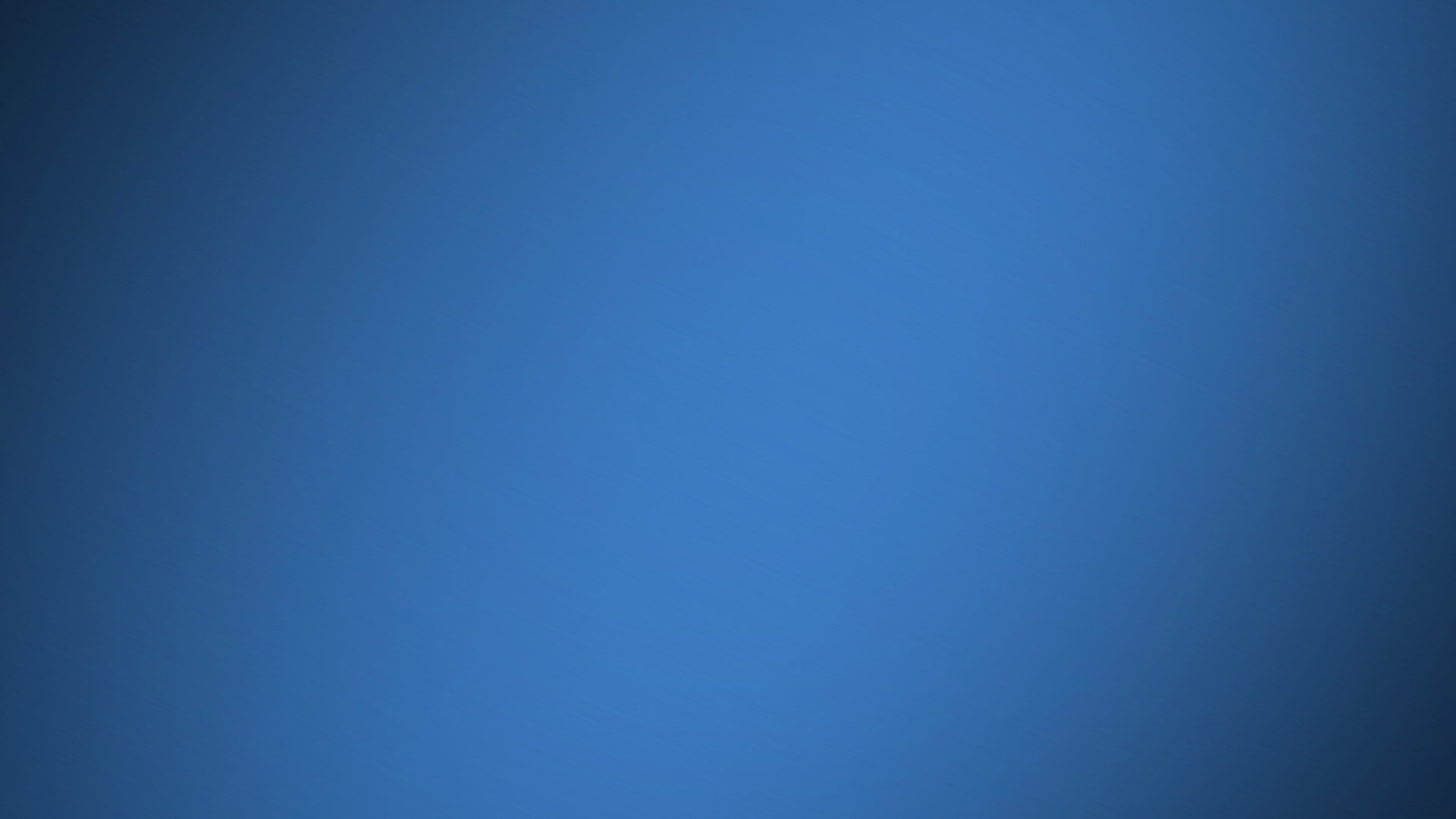 [Speaker Notes: Blank Background]